Engaging with the MediaThe quick version!
Erin Heath
American Association for the Advancement of Science
eheath@aaas.org
		
NCSE Webinar
February 27, 2014
Different styles of communication
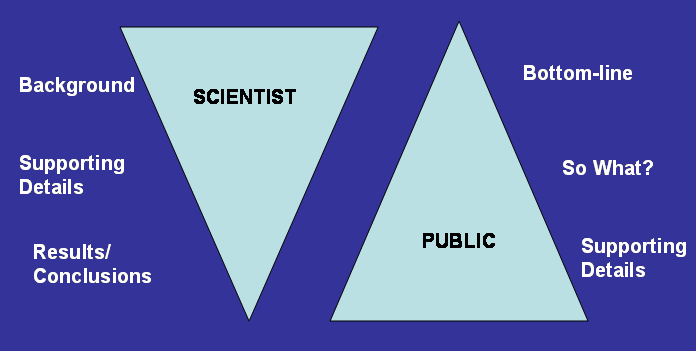 The “post-print” era
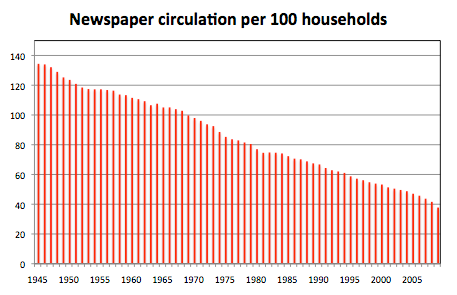 Credit: Nieman Journalism Lab, Harvard University
The TV landscape – 1985
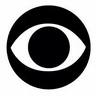 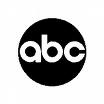 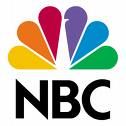 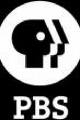 The TV landscape – now
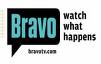 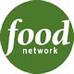 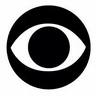 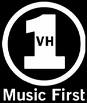 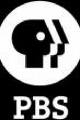 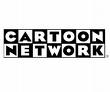 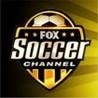 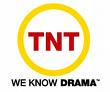 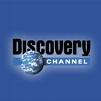 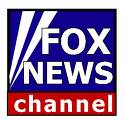 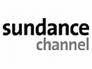 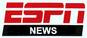 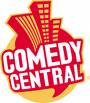 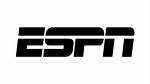 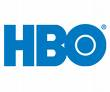 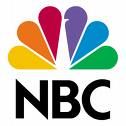 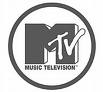 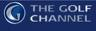 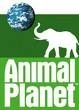 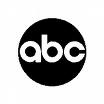 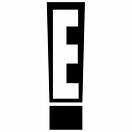 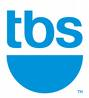 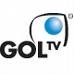 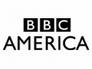 …and hundreds more!
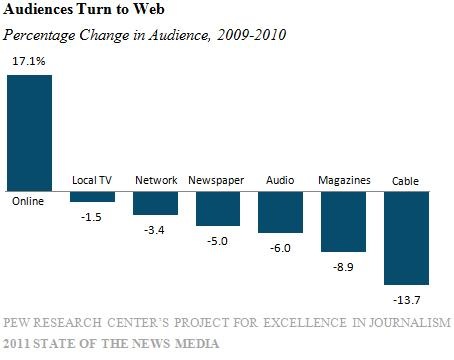 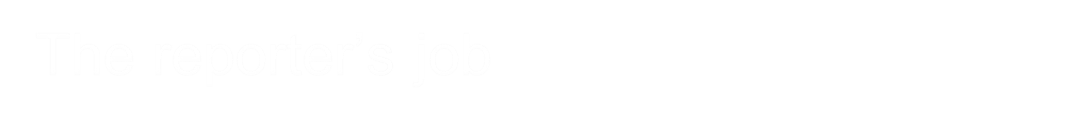 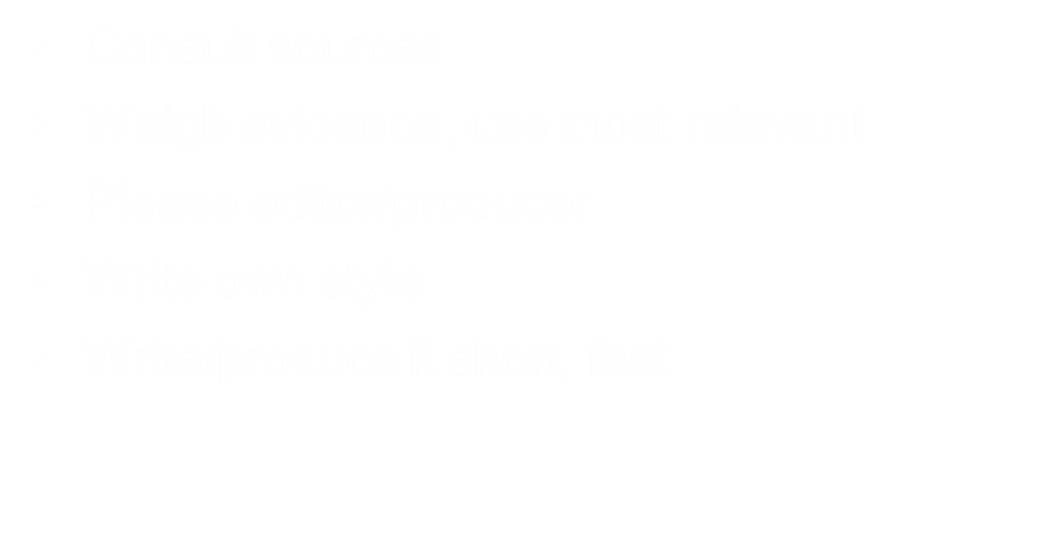 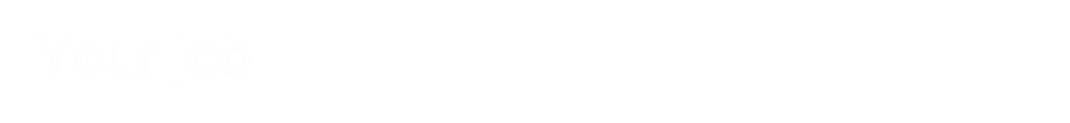 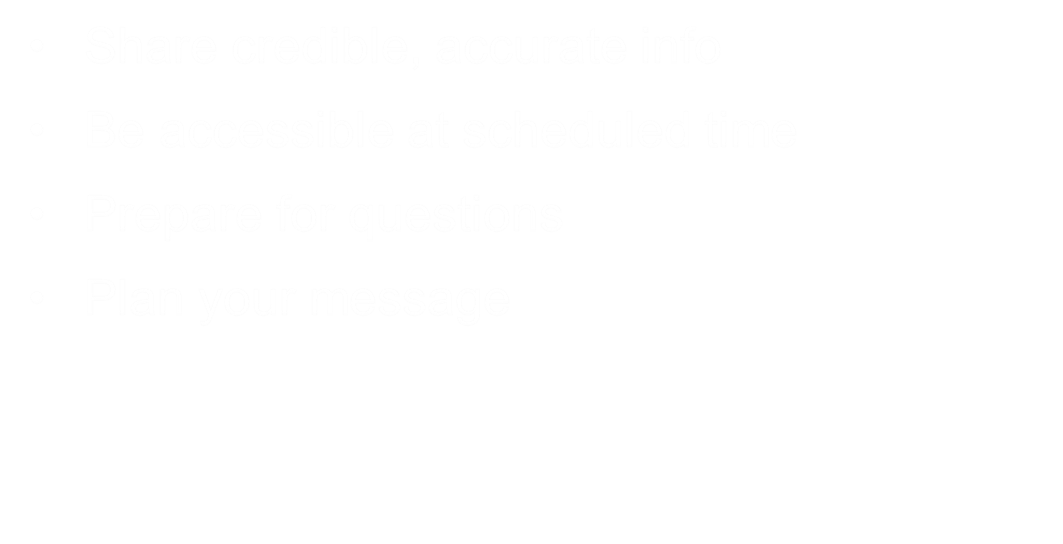 Preparing your message
Audience: “What’s in it for me?”
What’s the bottom line?
Support with facts, examples, stories
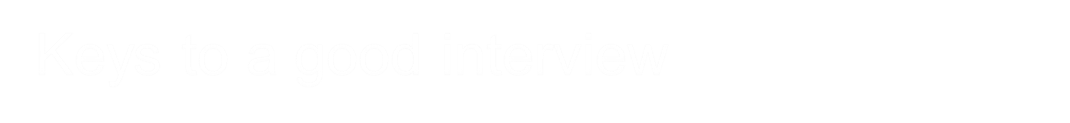 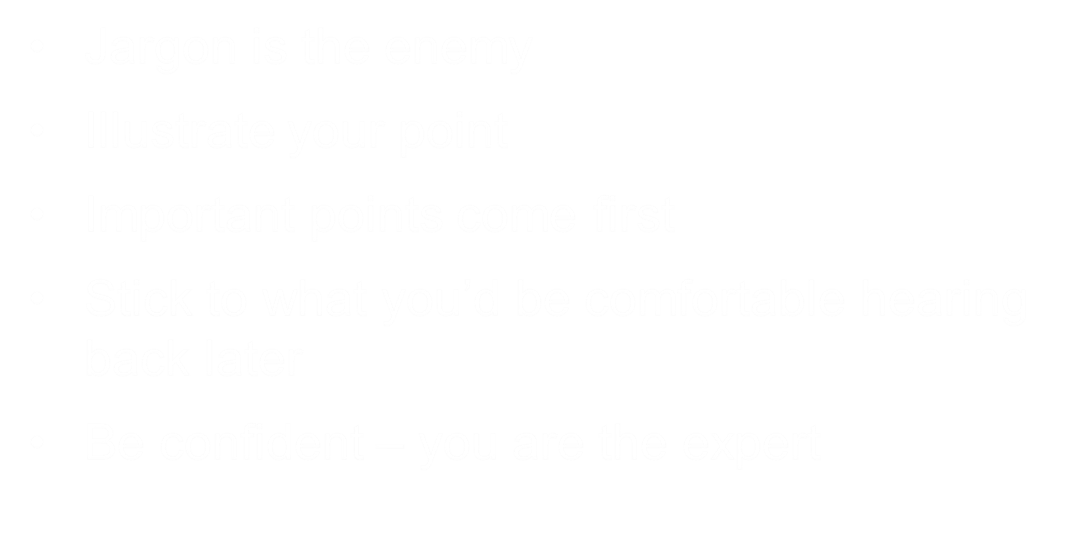 “You do not really understand something until   you can explain it to your grandmother.”-- Albert Einstein
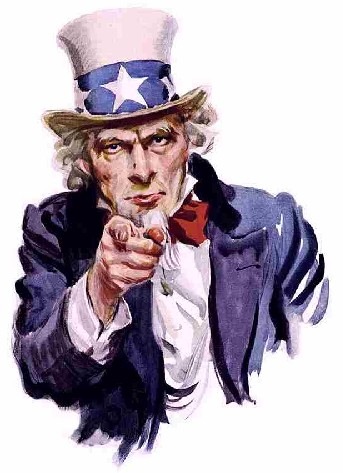 We need you!
Scientists, engineers, educators and members of the community who can effectively communicate and engage with the public, media, and policymakers on science issues
Identifying opportunities
Colleagues 
Campus organizations
Office of University Communications
AAAS online
Communicating Science
Center for Public Engagement with Science and Technology
Engaging Scientists and Engineers in Policy (ESEP) www.aaas.org/esep
Communication resources
www.aaas.org/communicatingscience
Media tips and suggestions from top science reporters
Video from workshops covering topics such as engaging with journalists and utilizing social media
Information about AAAS communicating science workshops
Resource articles, websites, and more!